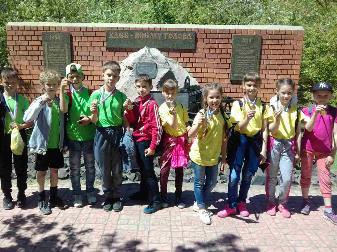 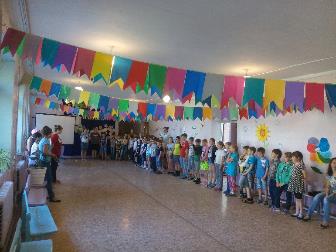 МБОУ 
«СОШ №36»
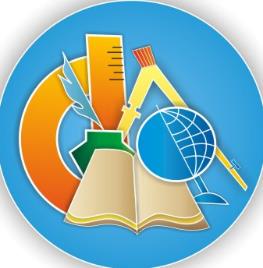 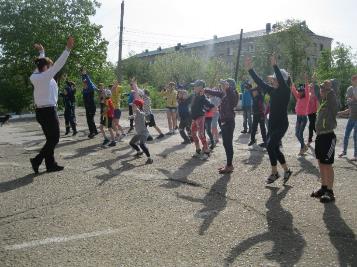 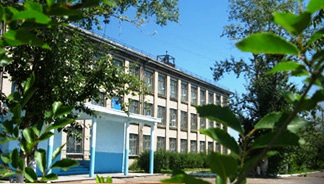 Г.Чита
2021 г.
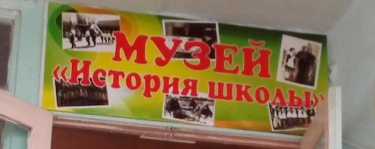 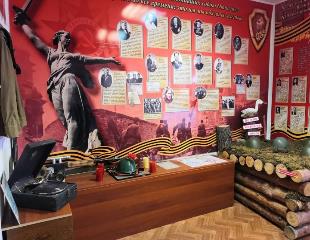 ИСТОРИЯ ШКОЛЫ
          Узнать много интересного
           о прошлом нашей школы, 
                                   о её выпускниках, 
                учителях, Вы можете, посетив 
                                  ШКОЛЬНЫЙ МУЗЕЙ.
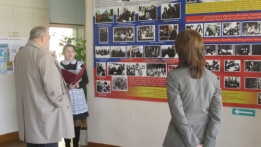 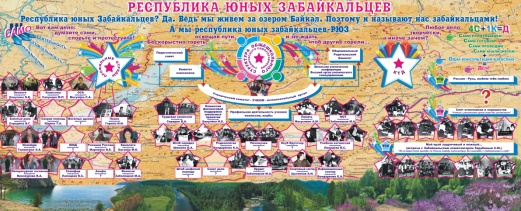 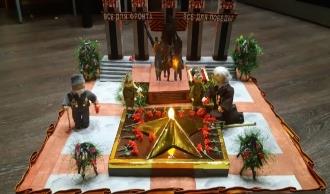 УСЛОВИЯ ОСУЩЕСТВЛЕНИЯ ОБРАЗОВАТЕЛЬНОГО ПРОЦЕССА 
                  Оборудовано 32 учебных кабинета.
   Имеются большой и малый 
спортивные залы.
3 кабинета информатики
(1 кабинет 
в начальной школе).
Работает библиотека,
 столовая.
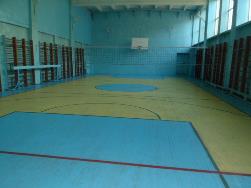 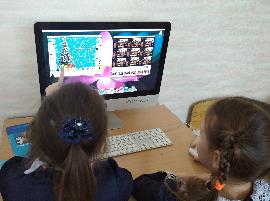 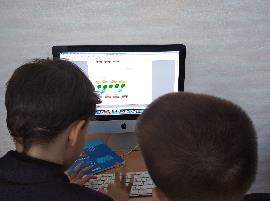 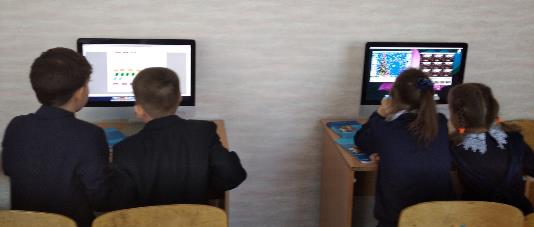 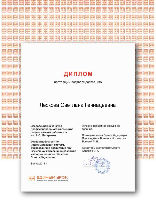 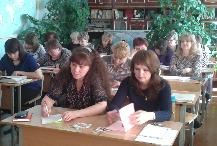 В школе работает 49 учителей 
(из них 17 – в начальной школе).
 Педагоги постоянно совершенствуют свое мастерство, повышая квалификацию  и участвуя в конкурсах 
различного уровня
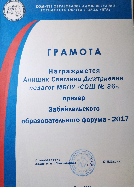 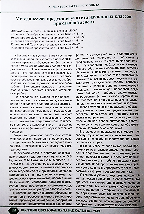 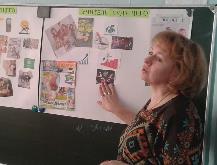 Начальная школа работает по  
                                         учебно-методическому 
                                         комплекту  «ПЕРСПЕКТИВА»






В 2021-2022 уч.году в 1-х классах работают:
Абраменко А.А., Верхотурова Е.А., Дамасова Н.Г., Берегельская В.В.
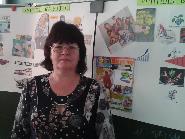 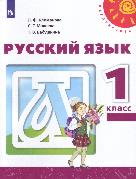 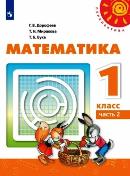 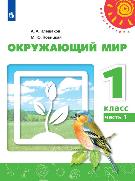 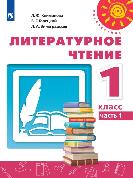 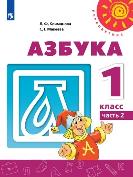 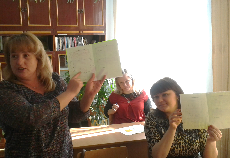 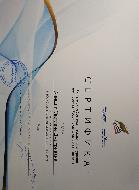 Школа-участник проекта "Персонализированная модель обучения" 







разработанного благотворительным фондом Сбербанка "Вклад в будущее".
Проект реализуется в основной школе.
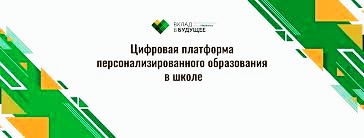 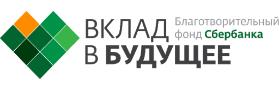 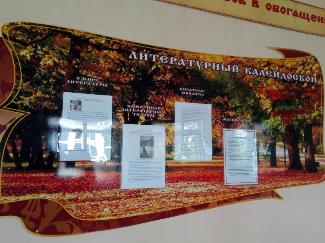 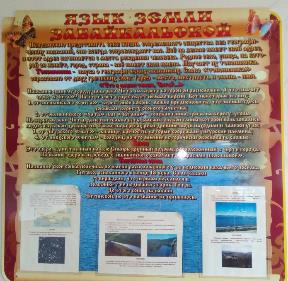 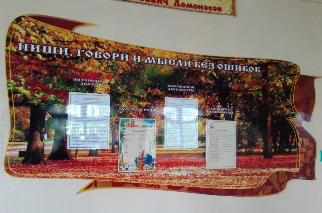 Школа имеет статус городской инновационной площадки, реализуя проект
 «ЧИТАЮЩАЯ ШКОЛА»
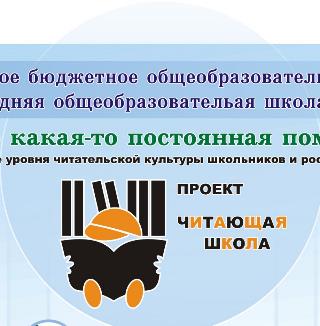 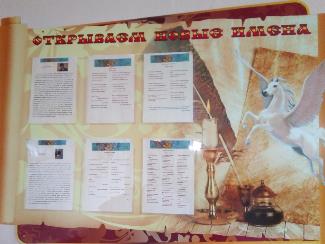 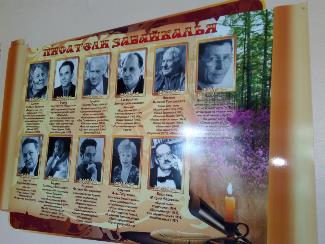 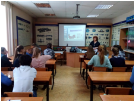 ПРОФОРИЕНТАЦИОННАЯ РАБОТА ВЕДЁТСЯ ПО  НАПРАВЛЕНИЯМ:
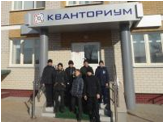 ПРОФЕССИОНАЛЬНОЕ ПРОСВЕЩЕНИЕ
сведения о мире профессий, личностных и профессионально важных качествах человека, существенных для самоопределения, о системе учебных заведений и путях получения профессии, о потребностях общества в кадрах.
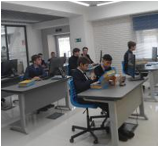 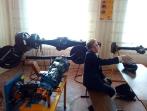 ПРОФЕССИОНАЛЬНОЕ ВОСПИТАНИЕ
формирование чувства долга, ответственности, профессиональной чести и достоинства; формирование склонностей и профессиональных интересов школьников.
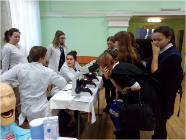 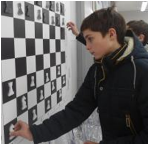 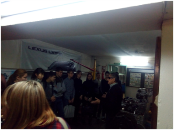 ПРОФЕССИОНАЛЬНАЯ КОНСУЛЬТАЦИЯ
установление соответствия индивидуальных личностных особенностей специфическим требованиям той или иной профессии.
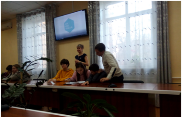 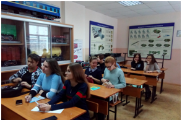 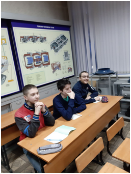 Ребята в увлекательной форме узнают о факторах, влияющих на выбор профессии, знакомятся с различными характеристиками профессий.
ПРОФЕССИОНАЛЬНАЯ ДИАГНОСТИКА
изучение личности школьника в целях профориентации.
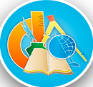 C 2015 в нашей школе стало традицией
 ежегодно проводить слет отличников и хорошистов,
 чтобы чествовать тех, кто стремится к знаниям, 
кто осознает важность получения качественного образования, 
кто понимает, что Россия умом процветать будет.
СЛЁТ ОТЛИЧНИКОВ И ХОРОШИСТОВ
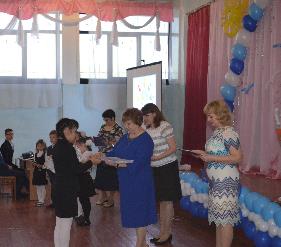 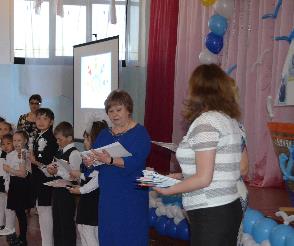 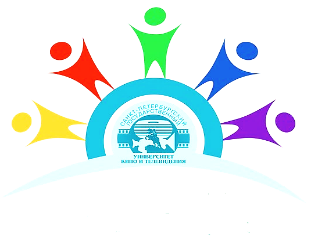 МБОУ «СОШ №36»
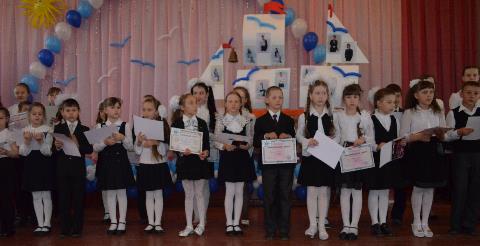 Ваш ребёнок мечтает научиться рисовать?
Тогда ему нужно посетить
объединение
 «РАДУГА ТАЛАНТОВ»,
которое
 развивает способности к художественному творчеству.
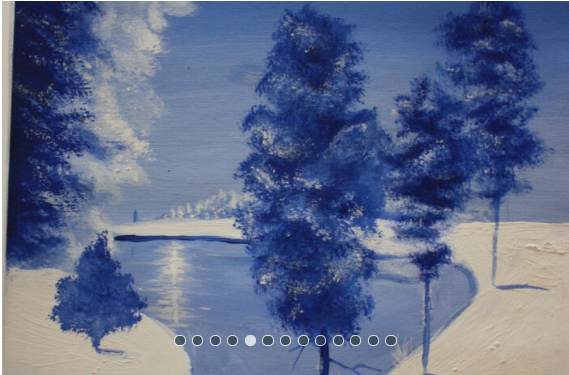 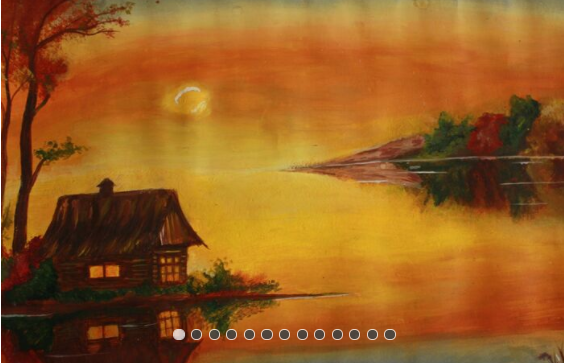 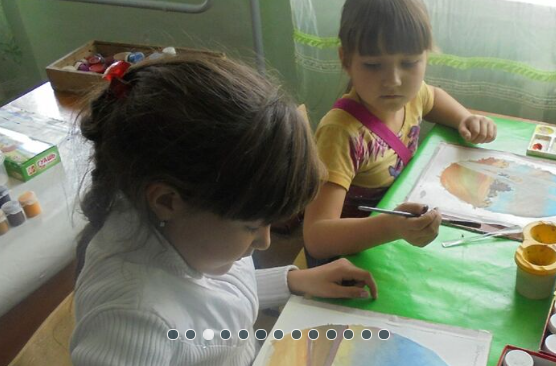 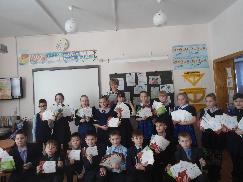 Ежегодно в январе проводится «Фестиваль наук», который расширяет школьные рамки  научного познания.  Ключевая задача «Фестиваля наук» - доступным языком рассказывать, что такое наука, чем занимаются ученые, как научный поиск улучшает качество жизни и какие перспективы открывает для человечества.
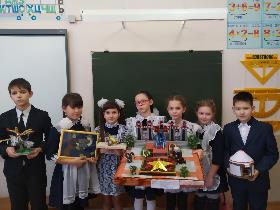 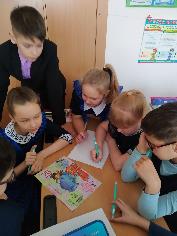 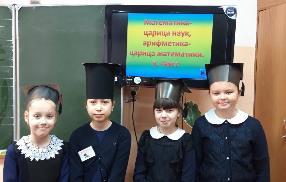 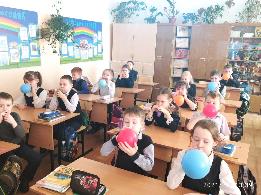 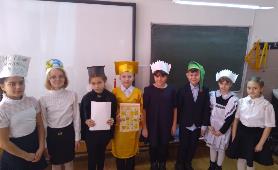 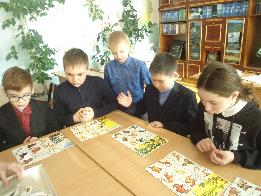 Наша ШКОЛА ждёт вас!